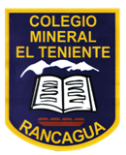 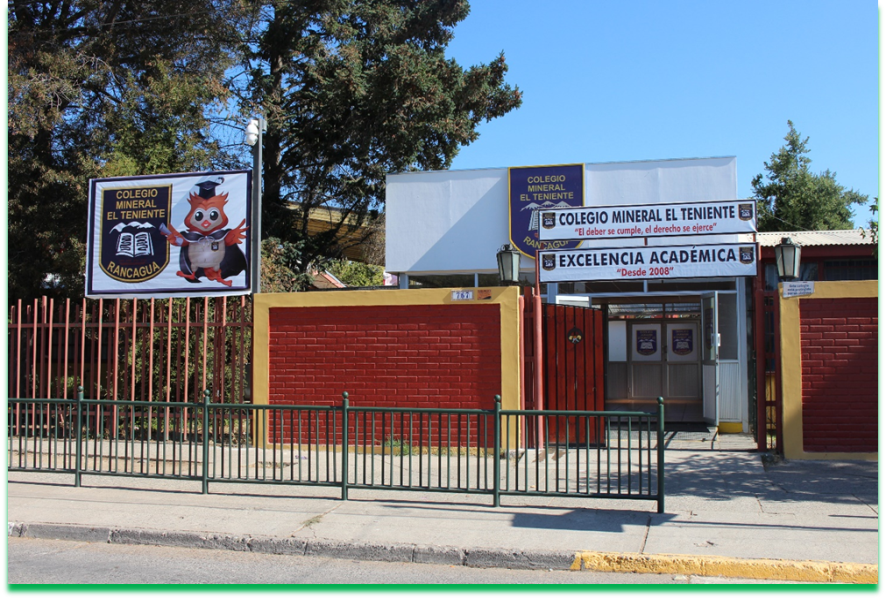 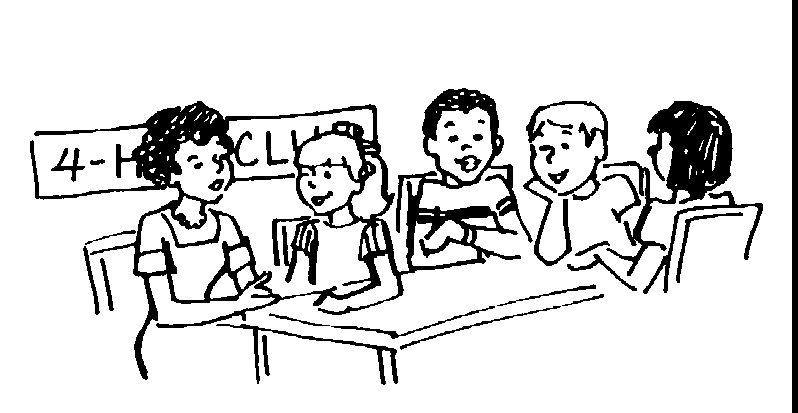 ASIGNATURA
RELIGIÓN
CLASE N° 12
Material de apoyo Guía N° 12 Religión	5° Básico
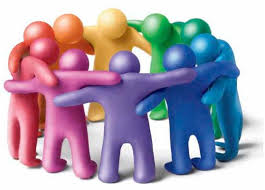 DIOS SE DA A CONOCER
O.A: Identificar en el valor de la solidaridad la presencia de Dios entre los seres humanos.
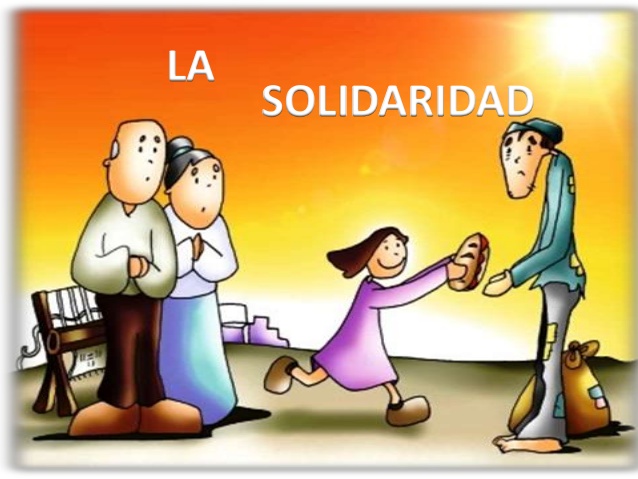 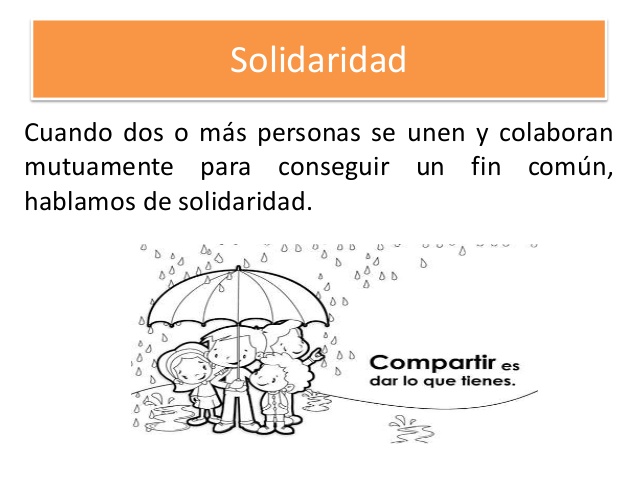 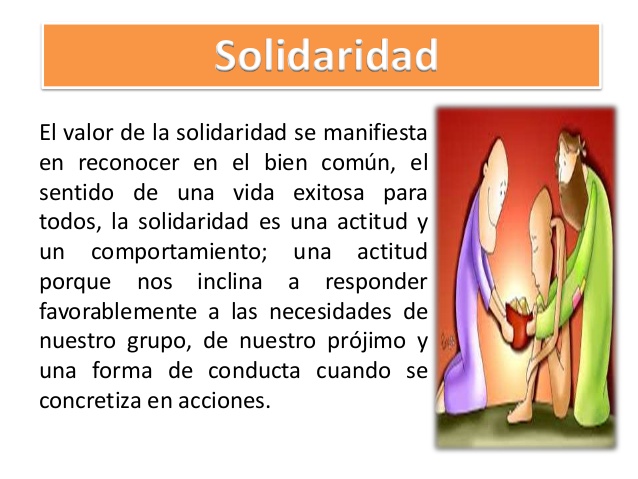 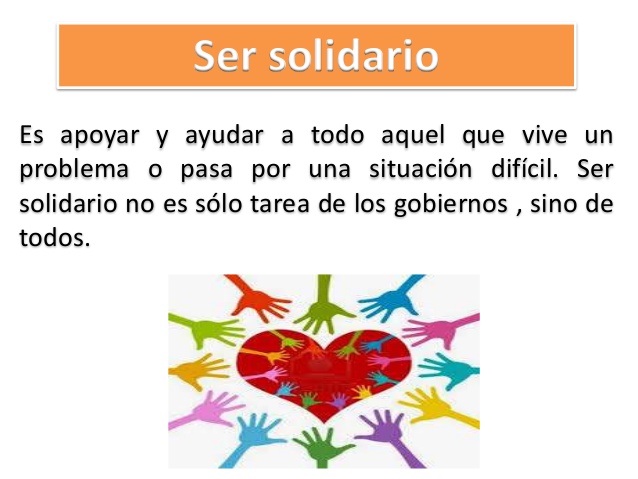 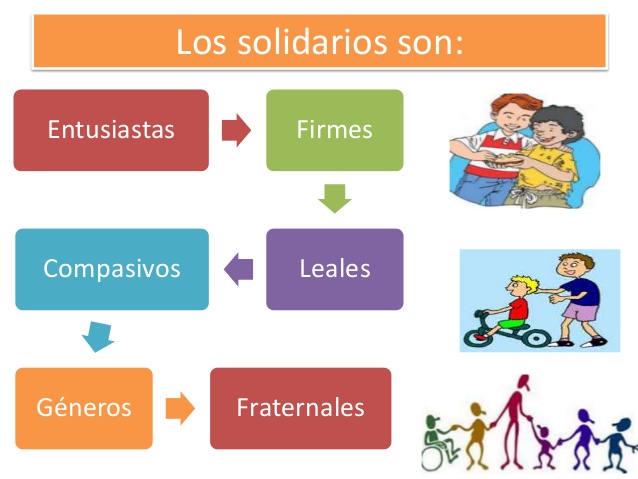 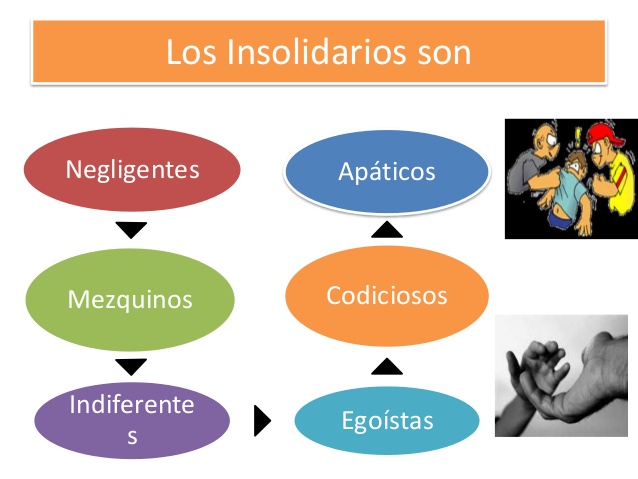 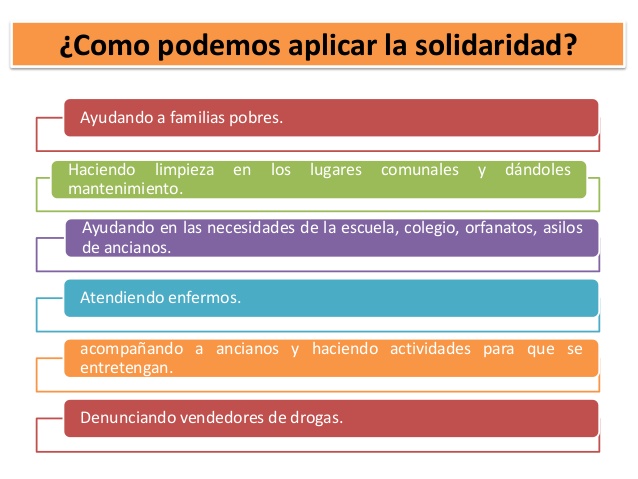 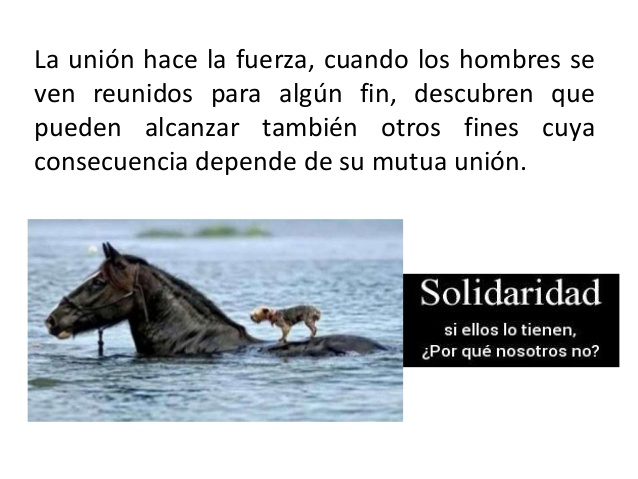 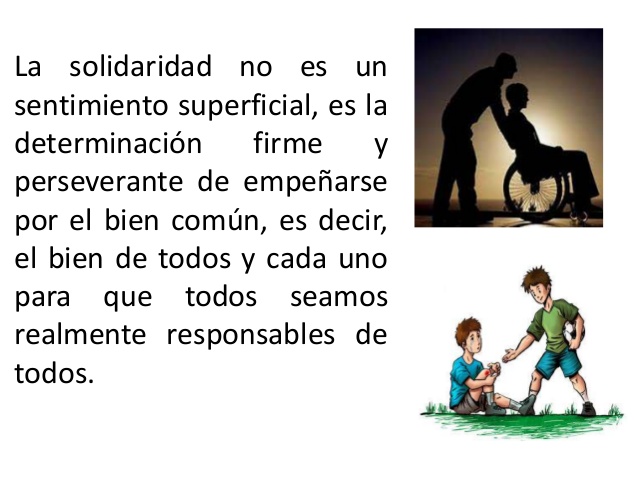 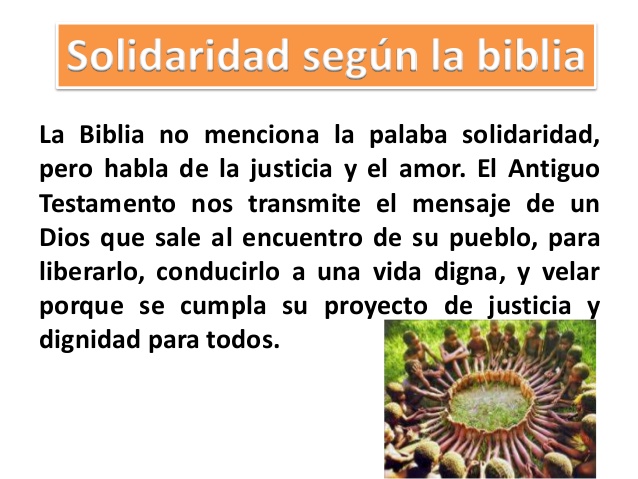 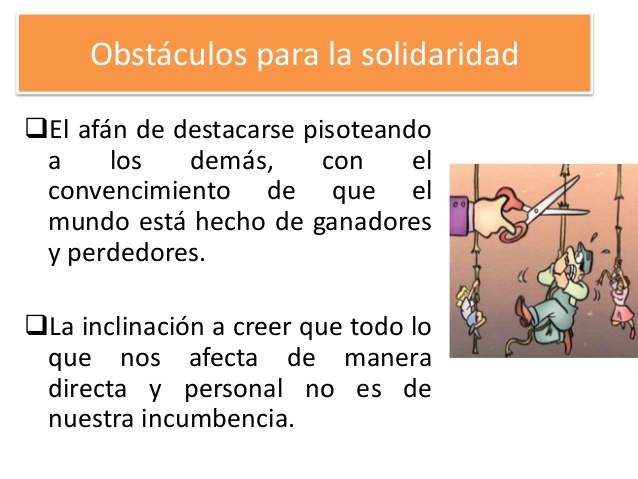 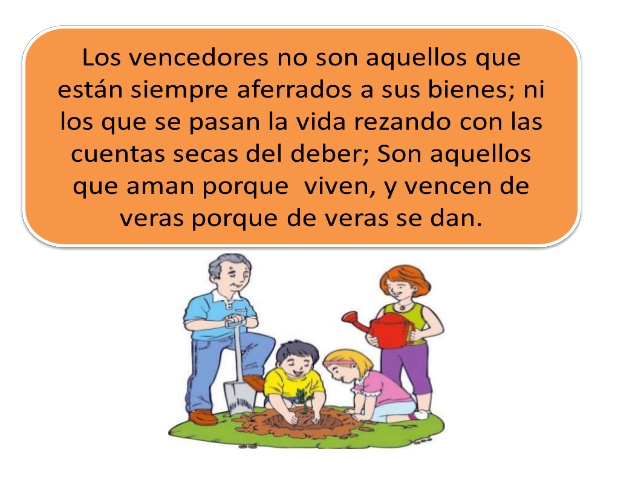